آشنائی با بیماریهای کلیوی بیماریهای غیر واگیر
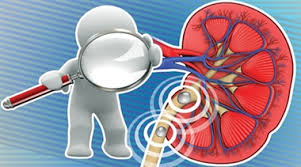 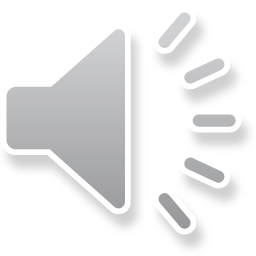 مشخصات سند
مشخصات مدرس:
مشخصات بسته آموزشی
نام ونام خانوادگی مدرس: فاطمه بهرامی
مدرک تحصیلی: کارشناسی ارشد پرستاری
موقعیت سازمانی مدرس: مربی
مرکز آموزش بهورزی شهرستان مبارکه
دانشگاه علوم پزشکی وخدمات
بهداشتی درمان اصفهان
حیطه درس:
بیماریهای غیر واگیر 

تاریخ آخرین بازنگری: 1399/4/7
نوبت تهیه :2
نام فایل:
kolyave- edit 2  NC-ashnayi –ba- bimarihaye
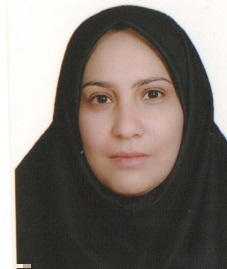 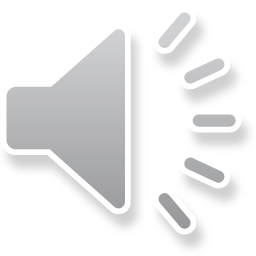 اهداف آموزشی
انتظار می رود فراگیر پس از مطالعه این درس بتواند: 
1- وظایف کلیه را شرح دهد .
2- مشکلات و بیماریهای کلیه را توضیح دهد . 
3- نشانه های هشدار دهنده بیماریهای کلیه را بیان نماید.
4- روش های تشخیص بیماری کلیه را شرح دهد .
5-  افراد در معرض خطر بیماری کلیه را لیست نماید .
6-  اقدامات حفاظتی در پیشگیری از بیماری کلیه را توضیح دهد .
7- شرح وظایف بهورز در برنامه کشوری بیماری مزمن کلیه را  به طور کامل بیان نماید .
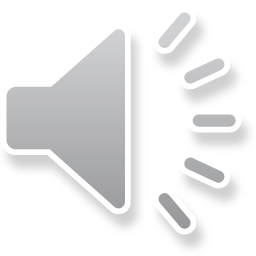 فهرست عناوین
مقدمه 
مفاهیم 
وظایف کلیه 
بیماریهای کلیه 
نشانه های هشدار دهنده بیماریهای کلیه
روش های تشخیص
افراد در معرض خطر بیماری کلیه
اقدامات حفاظتی در پیشگیری از بیماری کلیه 
شرح وظایف بهورز
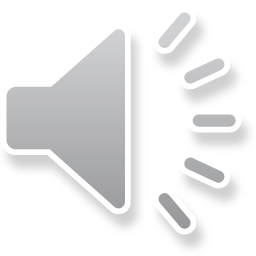 مقدمه
اگرچه کلیه ها عضوهای کوچکی هستند ولی وظایف حیاتی زیادی را به عهده دارد که در حفظ سلامتی عمومی بدن موثر است .
سالانه میلیون ها نفر در سراسر دنیا دچار بیماری های کلیه       می شوند . این عوارض زمانی رخ می دهد که کلیه ها آسیب دیده و نمی توانند وظایف خود را انجام دهند .
گرچه درمانهای موثری برای بسیاری از بیماریهای کلیه وجود دارد ولی تعداد از این بیماریها قابل پیشگیری اند .
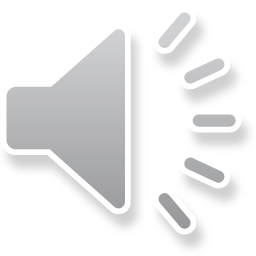 مفاهیم
کلیه : کلیه‌ها یک جفت عضو لوبیای شکل و قهوه‌ای رنگ می‌باشند که در طرفین ستون فقرات در زیر دنده های تحتانی و در موازات مهره 1 تا 3 کمری قرار دارند.  
کلیه‌ها در انسان بر روی جدار خلفی شکم و بیرون از حفره صفاق قرار دارند .
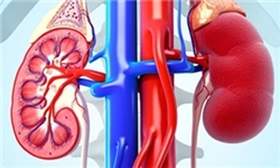 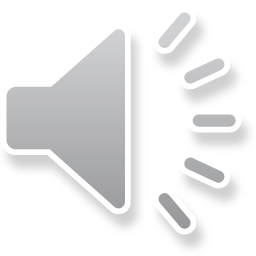 مهمترین وظایف کلیه
دفع محصولات زائد متابولیک، مواد شیمیائی خارجی، داروها و متابولیت‌های هورمون‌ها
تنظیم تعادل آب و الکترولیت‌ها
تنظیم فشار شریانی
تنظیم تعادل اسید و باز
تنظیم تولید گویچه‌های سرخ
تولید ویتامین دی۳
ساخت گلوکز
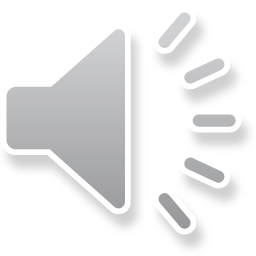 مشکلات وبیماری های مرتبط با کلیه
مشكلات مادرزادي
1- خروج دو حالب از كليه به جاي يك حالب : حالب کوتاهتر با ایجاد رفلاکس ادراری موجب عفونتهای مکرر ادراری می شود .
درمان :جراحی
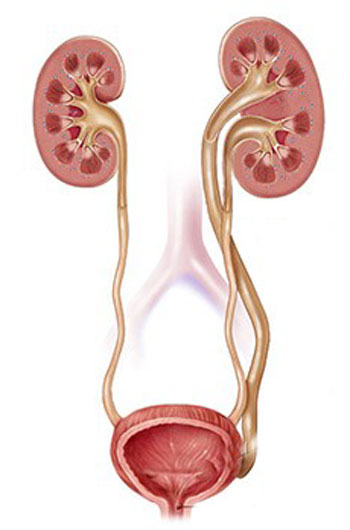 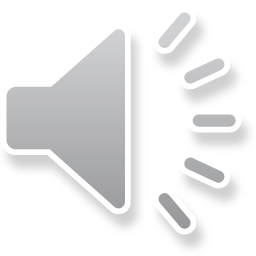 2-كليه نعل اسبي: وقتي دو كليه به هم متصل شده و نمايي شبيه به نعل اسب ايجاد مي‌كنند. 
اين حالت از هر 500 نوزاد در يكي پيدا مي شود.  اغلب علامتی ندارند ولی شیوع عفونت ادراری و سنگ کلیه در این بیماران بیشتر است
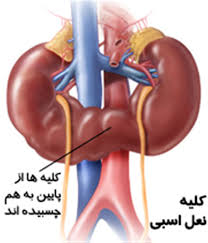 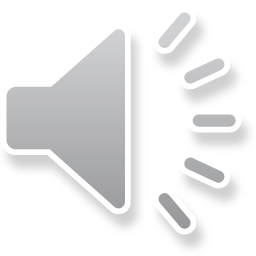 سنگهاي كليه: از تشكيل نمك و مواد معدني مانند كلسيم در مجراي ادراري ايجاد مي شوند. 
سنگها مي توانند پس از عفونت ايجاد گردند.
 اگر سنگهاي كليه به اندازه‌اي بزرگ باشند كه كليه ها را مسدود كنند مي توانند باعث درد شكمي شديدي شوند. 
معمولاً سنگها از طريق مجراي ادراري خودبخود دفع  مي شوند. در بعضي موارد ، لازم است با عمل جراحي برداشته شوند.
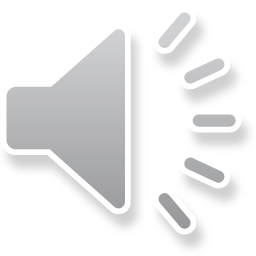 گلومرولونفريت: التهاب گلومرول ها یا رگه های خونی کوچک در کلیه 
علل :        
  اولیه : کلیه
   ثانویه :عفونت ،مواد مخدر ،دیابت 

علائم : هماچوری ،پرتئینوری ،
هایپرتانسیون ، اورمی ، الیگوری
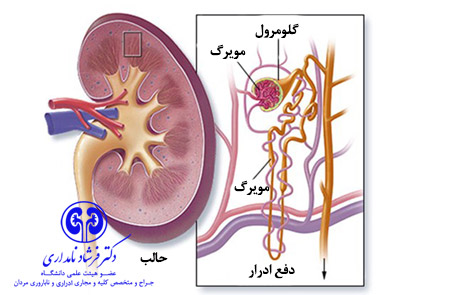 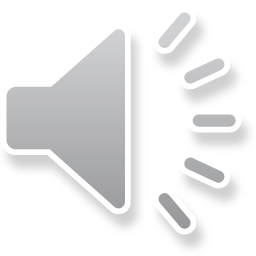 نفريت( التهاب كليه ): نفروزيس بر اثر عفونت يا بيماري خود ايمني ايجاد مي شود. نفريت بطور كلي بوسيله مقدار بالاي پروتئين و خون در ادرار مشخص مي شود.
بعضي اشكال آن ارثي اند.
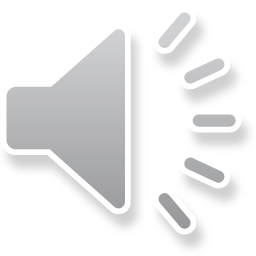 عفونت دستگاه ادراري :نوعی عفونت باکتریائی که بر بخشی از دستگاه ادراری تاثیر می گذارد. 
عفونت دستگاه ادراری تحتانی : سیستیت ( عفونت مثانه )
عفونت دستگاه اداری فوقانی : پیلونفریت (عفونت کلیه )
عامل اصلی : اشرشیاکولی 
مهم ترین عامل ایجاد کننده آن استاز ادراری ( احتباس ادراری ) است 
استاز در اثر ریفلاکس، ناهنجاری های آناتومیکی یا فشار بیرونی بر حالب ها یا مثانه ایجاد می شود .
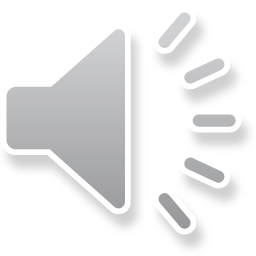 تظاهرات بالینی عفونت دستگاه  ادراري
بسته به سن کودک، در کمتر از دو سال (غیر از نوزادان ) علایم شبیه اختلالات گوارشی مانند نارسایی رشد، مشکلات تغذیه ای، استفراغ، اسهال، نفخ شکم است.
نوزادان ممکن است دچارتب،لرز،بی حالی وعدم شیرخوردن ومکیدن شوند.
 سایر علائم شامل تکرر یا تخلیه نادر ادرار، داد و فریاد، تحریک پذیری دائم، ادرار بد بو و جریان غیر عادی ادرار است.
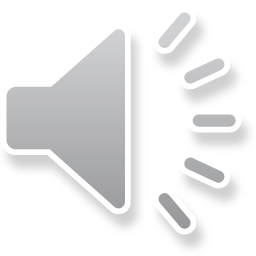 تظاهرات بالینی دستگاه ادراري
در بزرگتر از 2 سال:
در عفونت ادراری تحتانی : تکرار و دفع ادرار دردناک، دفع ادرار با حجم کم و دارای خون و بدون تب است 

 درعفونت سیستم فوقانی: تب و لرز، درد پهلو و علائم قسمت تحتانی وجود دارد که  این نشانه ها2 -1 روز پس از علائم     قسمت فوقانی بروز می یابد.
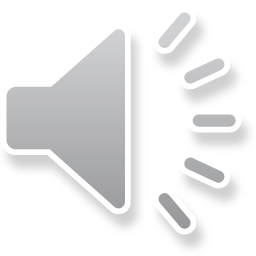 تشخیص و درمان
تشخیص : بر اساس تاریخچه و معاینات فیزیکی و آزمایش ادرار و کشت آن
درمان :
شناسایی عوامل مستعد کننده جهت کاهش احتمال عود عفونت 
آنتی بیوتیک درمانی
درعیوب آناتومیکی مثل رفلاکس اولیه که انسداد گردن مثانه علت آن باشدبرای جلوگیری ازعود نیاز به جراحی ترمیمی یا دریافت آنتی بیوتیک با دوز پیشگیری کننده دارد.
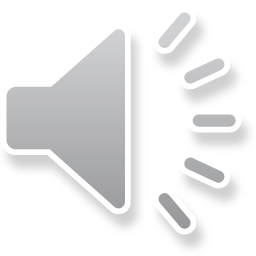 رفلاكس مثانه اي – پيشابراهي: وضعيتي كه ادرار بطور غير عادي از مثانه به پيشابراه بر مي گردد. 
در يك درصد كودكان رخ مي دهد. 
موجب عفونت های مکرر ادراری و آسیب کلیه می شود. 
نوع اولیه: در اثر ناهنجاری مادرزادی است. 
نوع ثانویه: حاصل شرایط اکتسابی مثل عفونت و یا انسداد است. 
درمان : رفلاکس خفیف با دارو
 و در صورت عدم بهبود جراحی
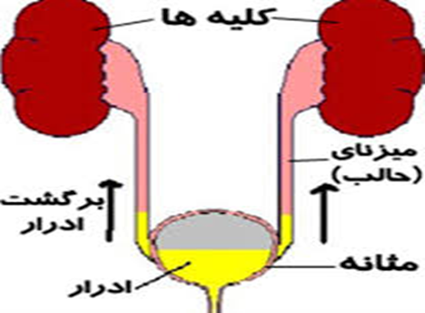 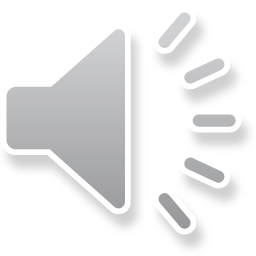 فشار خون بالا: زماني ايجاد مي شود كه كليه ها بر اثر بيماري مختل شوند. كليه ها با تنظيم مقدار نمك بدن و توليد رنين به همراه مواد ديگر فشار خون را كنترل مي كنند و انقباض سلولهاي عضله اي ديواره هاي عروق خوني را تحت كنترل دارند.
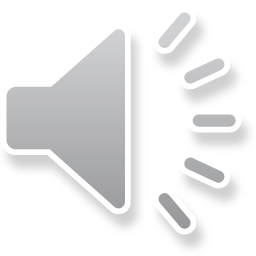 از كار افتادن كليه: نارسایی کلیه  مي تواند مزمن يا حاد (ناگهاني) باشد . 
در هر يك از اين كارافتادگي‌ها ، كليه ها تصفيه موثر خون را آهسته انجام داده يا به كلي عملكرد خود را از دست مي‌دهند كه در نتيجه آن مواد زائد و سمي در خون تجمع مي‌يابد.
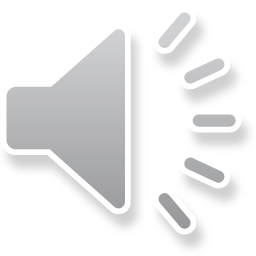 از كار افتادن حاد كليه بدليل عفونت باكتريائي ، جراحت ، شوك، حمله قلبي ، مسموميت يا مصرف زياده از حد دارو ايجاد مي شود. 
در صورت درمان می تواند به کلی بهبود یابد .

  درمان : بر طرف نمودن مشكلي است كه منجر به از كارافتادگي آن شده است
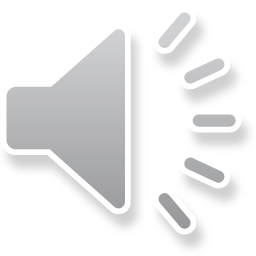 از كارافتادگي مزمن كليه عبارت است از: بدتر شدن عمل كليه در طول یک دوره زمانی چند ماهه.

 به عبارت دیگر زمانی که حد اقل به مدت 3ماه کلیه دچار علائم غیر طبیعی مثل دفع پروتئین در ادرار ،یا افت در عملکرد خود (یعنی دفع آب ومواد زاید) باشند،بیماری مزمن کلیه بوجود می آید .

 درمان : دیالیز یا پیوند کلیه
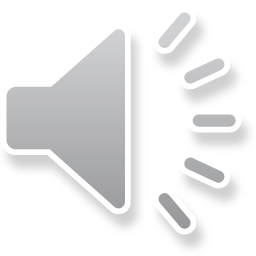 علائم نارسایی مزمن کلیه
کاهش مقدار ادرار 
تورم پا
تنگی نفس 
خستگی بیش از حد 
تهوع مداوم 
گیجی 
تشنج 
کما
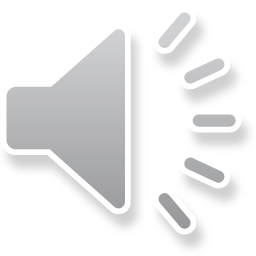 علل نارسایی مزمن کلیه
دیابت 
فشارخون بالا 
عفونت های مکرر 
مسمومیت های داروئی 
بیماری های کلیه
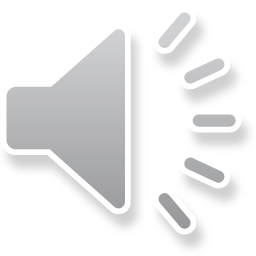 عوارض نارسایی مزمن کلیه
عوارض گوارشی : تهوع واستفراغ 
کم  خونی : ضعف وخستگی، حساسیت به سرما، کم خونی ،افزایش حساسیت به خونریزی
قلبی عروقی : نارسائی قلبی،افزایش فشار خون، افزایش سکته های قلبی ومغزی
افزایش آب ونمک در بدن: تورم دور چشم،تجمع آب اضافی در ریه،سرفه،تنگی نفس،ورم پا،بی نظمی ضربان قلب وایست قلبی
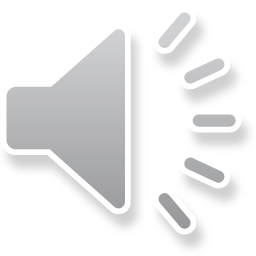 عوارض نارسایی مزمن کلیه
تغییرات عملکرد جنسی : ناتوانی جنسی وناباروری
تغییرات پوست : خارش ،خشکی پوست وپوسته پوسته شدن
بیماری های اعصاب : پای بی قرار، احساس سوزش،بی حسی وگزگز
کمبود ویتامین D : کاهش جذب کلسیم ،افزایش فسفر خون وبیماری های استخوانی
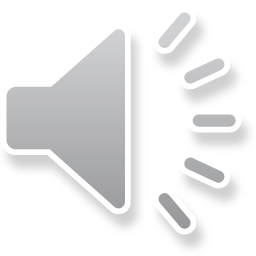 نشانه های هشدار دهنده بیماری های كلیوی و دستگاه ادراری
خستگی 
دفع ادرار تیره 
کاهش اشتها(کاهش وزن) 
خارش سراسری پایدار
 فشار خون بالا
پیدایش خون با پروتئین در ادرار.
افزایش كراتینین خون
تكرار ادرار به ویژه در شب .
مشكل در ادرار كردن یا ادرار درد آور.
تورم در چشم ها، تورم دست ها و پاها به ویژه در كودكان
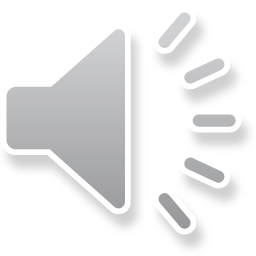 روشهای تشخیص بیماریهای کلیه
آزمایش ادرار 
اندازه گیری حجم ادرار 
آزمایش خون 
تصویر برداری 
نمونه برداری از بافت کلیه
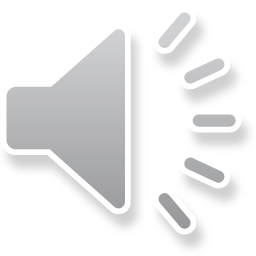 افراد در معرض خطربیماریهای کلیه
بیماران دیابتی وپر فشاری خون
بیماران دارای انسدادمجاری ادراری وسنگ کلیه
بیماران مبتلا به بیماری های التهابی کلیه(گلو مرولو نفریت)
استفاده کنندگان مواد مخدر                                           
نارسایی حاد کلیه
کسانی که بیش از حد از مسکن ها استفاده می کنند
 سابقه عفونت های زمینه ای(هپاتیت B-C وHIV)
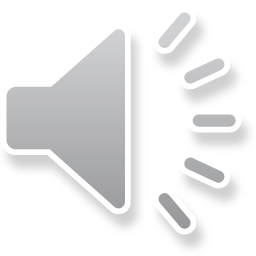 افرادی که سابقه بیماری کلیوی در خانواده دارند
بیماری خود ایمنی(اختلال در سیستم ایمنی)
سن بالا
رسوب غیر طبیعی ادرار یا اختلال در ساختار مجاری ادراری
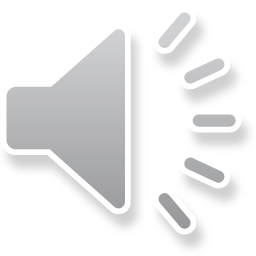 اقدامات حفاظتی در پیشگیری از بیماریهای کلیه
کنترل فشار خون
کنترل چربی خون                                
 توصیه های غذایی شامل محدودیت مصرف نمک و پروتئین
ترک سیگار والکل                                  
درمان کم خونی
درمان عفونت 
عدم استفاده از دارو هائی که عوارض کلیوی دارند 
افزایش فعالیت های بدنی
ترک دخانیات
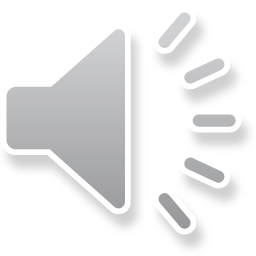 رعایت بهداشت فردی و جنسی 
کنترل وزن
کنترل قندخون
مصرف زیاد مایعات 
درمان عوامل زمینه ای از قبیل سنگ های انسدادی کلیه و تنگی های مادرزادی و اکتسابی کلیه
  چکاب منظم هر ۶ ماه کلیه ها و مجاری ادراری وانجام آزمایشات غربالگری
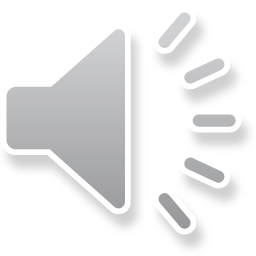 شرح وظایف بهورز در برنامه کشوری بیماری مزمن کلیه
1- غربالگری و شناسائی افراد در معرض خطر ابتلا به دیابت و فشارخون بالا 
2- ارجاع افراد در معرض خطر 
3- پیگیری بیماران و افراد در معرض خطر 
4- آموزش 
5- ثبت وگزارش اطلاعات
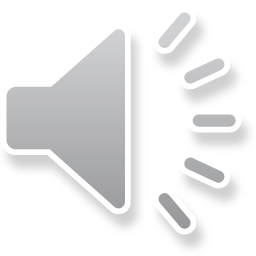 خلاصه و نتیجه گیری
کلیه جزء ارگانهای حیاتی می باشد که هرگونه اختلال در عملکرد آن بر کل سیستم های بدن تاثیر گذار می باشد .

تعدادی از بیماریهای کلیه قابل شناسائی زودرس و پیشگیری می باشند .

با غربالگری و شناسائی افراد در معرض خطرمی توان از بیماری کلیه پیشگیری کرد .
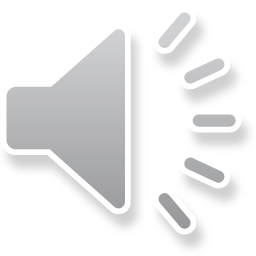 پرسش و تمرین
1- بیماریهای کلیه را  با توجه به وظایف کلیه تفسیر نماید . 
2-  افراد در معرض خطر بیماری کلیه را لیست نماید .
3- اهمیت شناسائی افراد در معرض خطر بیماری کلیه را توصیف نماید.
 4- شرح وظایف بهورز در برنامه کشوری بیماری مزمن کلیه را توضیح دهد .
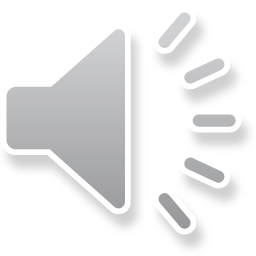 پرسش و تمرین
5- یکی از بیماران کلیوی در خانه بهداشت یا پایگاه بهداشتی را شناسائی کرده و عوامل خطری که موجب بیماری در این فرد شده را لیست نمائید .

6- افراد در معرض خطر بیماری کلیه را در خانه بهداشت شناسائی و آموزشهای لازم جهت پیشگیری از بیماری را به آنها بدهید .
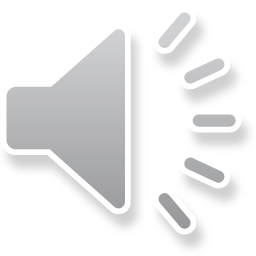 فهرست منابع
1-ثالثی ، مینا . جزوه تکمیلی بیماریهای غیر واگیر ویژه بهورز ومعاونت بهداشتی دانشگاه علوم پزشکی اصفهان .1394

2- آرزومانیانس ،س . شوقی ،م وسنجری ،م .درسنامه پرستاری کودکان وونگ . نشر تهران ،جامعه نگر –سالمی . ویرایش نهم .1390
لطفاً نظرات و پیشنهادات خود پیرامون این بسته آموزشی را به آدرس زیر ارسال کنید
دانشگاه علوم پزشکی و خدمات بهداشتی درمانی اصفهان
مرکز آموزش بهورزی مبارکه

 Email : beh.mobarake@phc.mui.ac.ir
باتشکر از بذل توجه شما
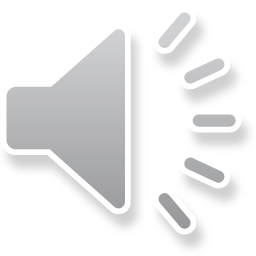